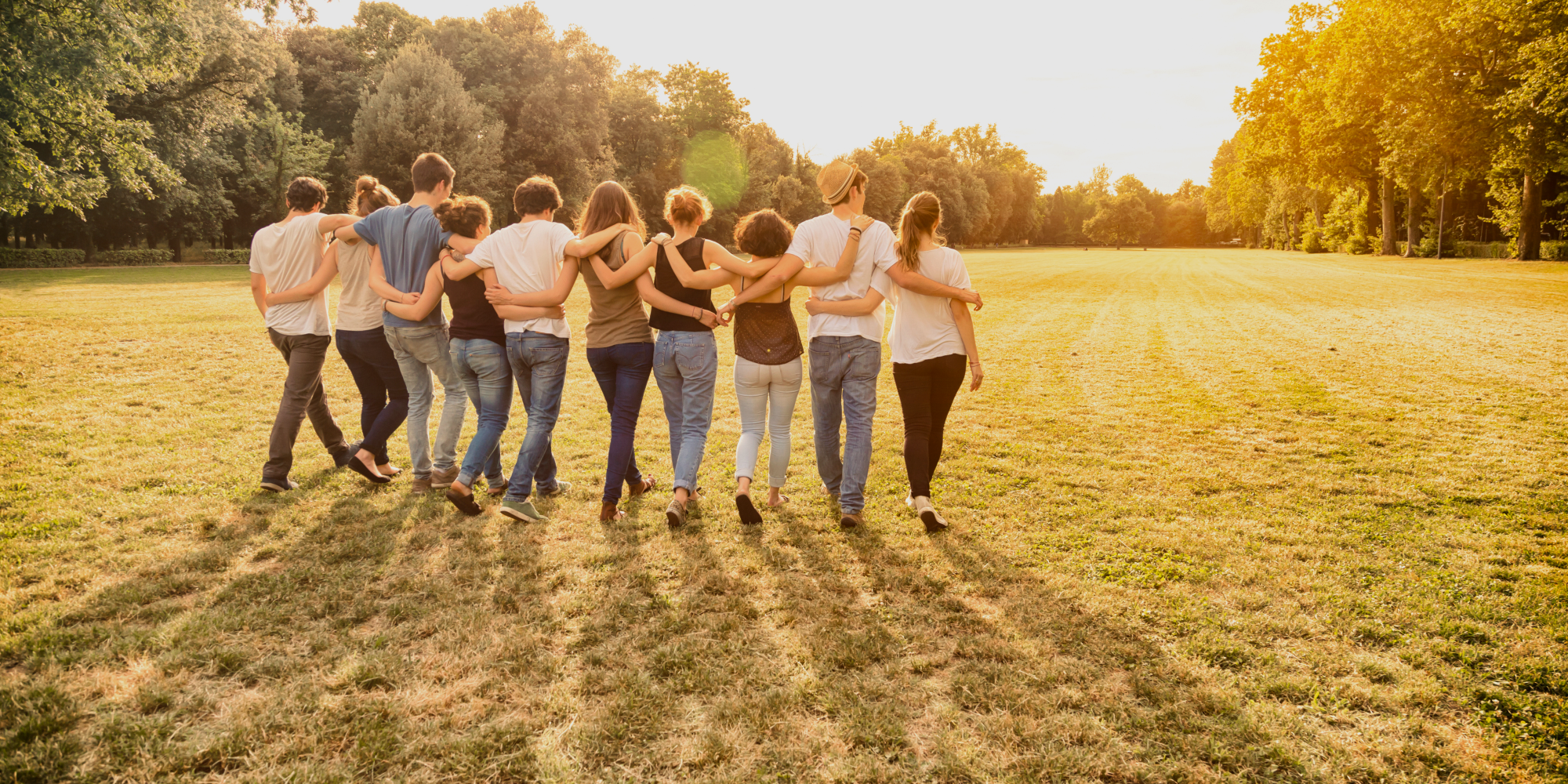 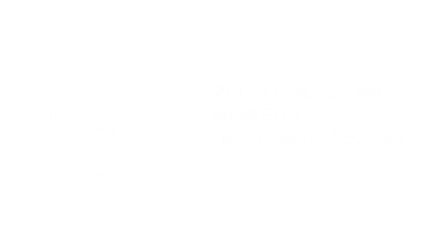 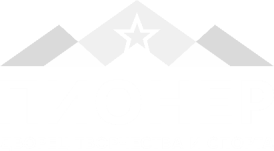 Об организации 
работы по внедрению и реализации Региональной модели наставничества Тюменской области в Аромашевском  муниципальном районе
Координатор – 
Ниденс Ольга Владимировна, ведущий специалист Управления образования, культуры, спорта и молодежной политики администрации Аромашевского МР
Создание организационных условий реализации Региональной модели наставничества
Создание организационных условий реализации Региональной модели наставничества
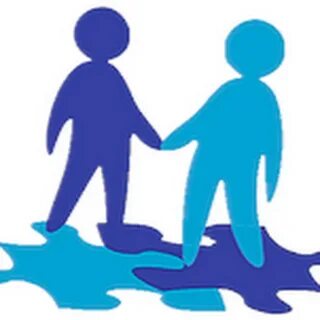 Межведомственное взаимодействие. Пул организаций, участвующих в реализации Региональной модели наставничества
- Комиссия по делам несовершеннолетних и защите их    
                               прав при администрации Аромашевского муниципального  
                               района;
                                    - Управление образования, культуры, спорта и  
                               молодежной политики администрации  Аромашевского  
                               муниципального района;
                                    - Муниципальное автономное образовательное 
                                учреждение «Аромашевская СОШ им. В.Д. Кармацкого».
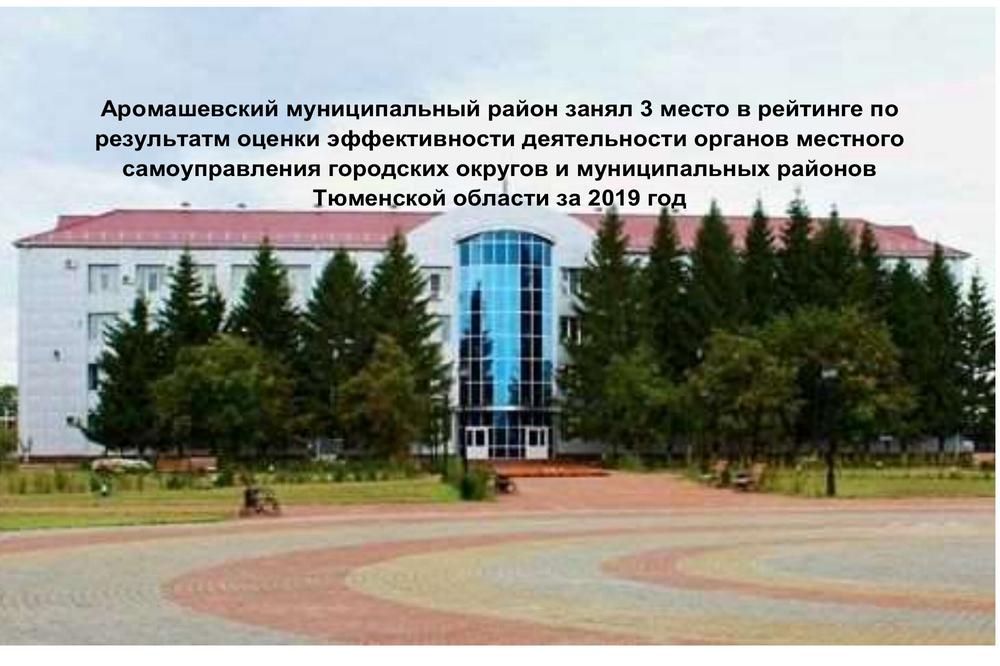 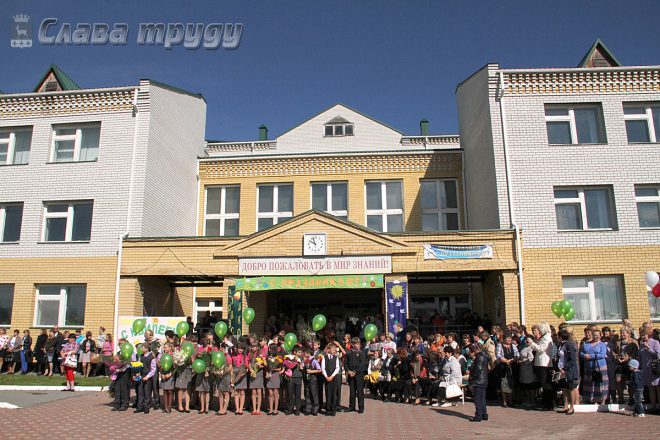 Создание реестра наставников и наставляемых
Создан и утвержден реестр наставников  и наставляемых(- постановление комиссии по делам несовершеннолетних и защите их прав при администрации Аромашевского муниципального района  
№ 15 от 26.03.2025г.  «Об утверждении реестра наставников»
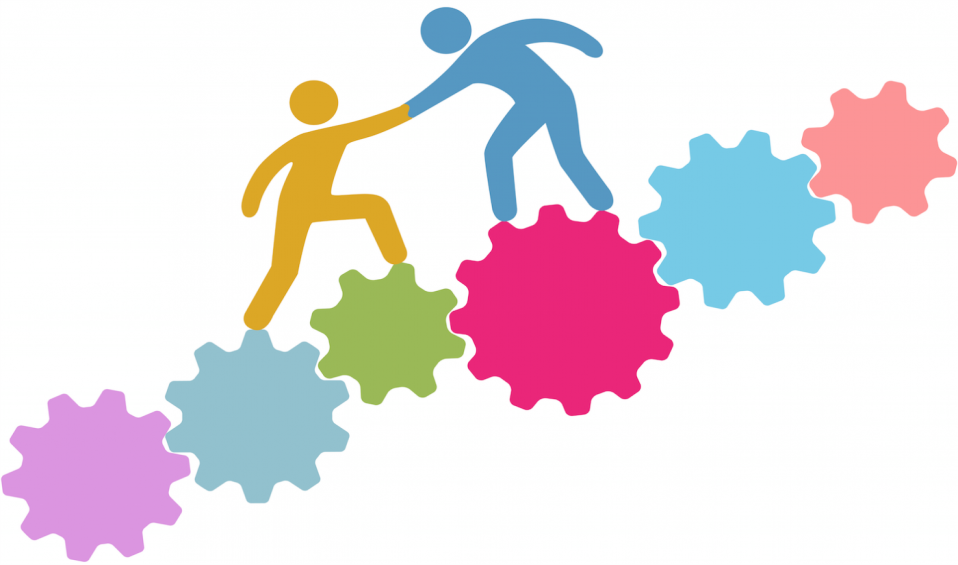 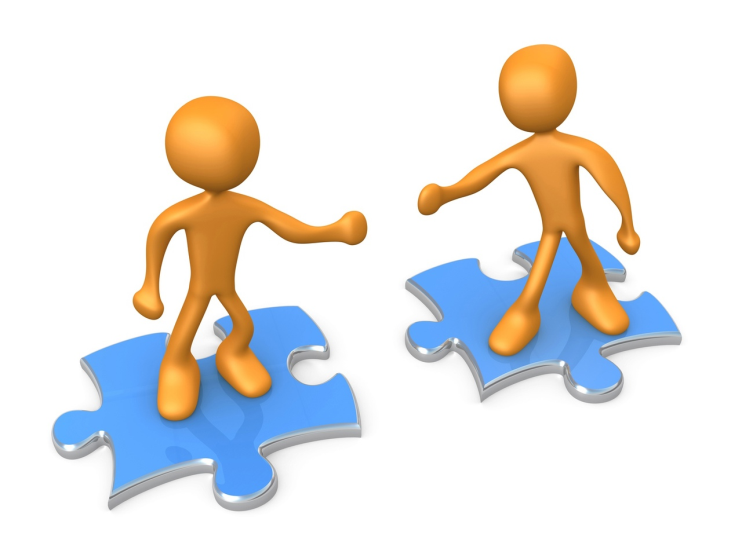 Формирование и сопровождение наставнических пар. Промежуточные результаты
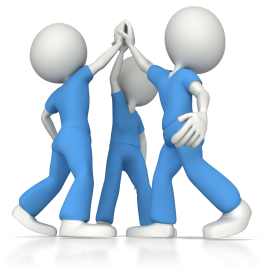 В рамках реализации модели наставничества сформировано – 13 наставнических пар (12 наставников и 13 наставляемых).
Проводятся групповые и индивидуальные встречи среди наставнических пар, анкетирование и обработка данных.
Промежуточные результаты работы: 	 - повышение образовательных результатов  (наставляемые успевают по всем учебным предметам);
 мотивация к участию в программах, курсах внеурочной деятельности и дополнительного образования  (100% занятость всех наставляемых); 
 повышение уровня комфорта наставляемого в образовательной организации (отсутствие пропусков занятий без уважительной причины, отсутствие конфликтных ситуаций);	
 развитие у наставляемого коммуникативных компетенций  (участие в мероприятиях);
  92 % несовершеннолетних, находящихся в социально опасном положении, включенных в областной межведомственный «Банк данных семей и несовершеннолетних» по причине совершения преступлений и /или антиобщественных действий, вовлечены в  программы наставничества.
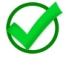 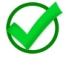 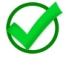 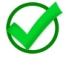 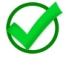 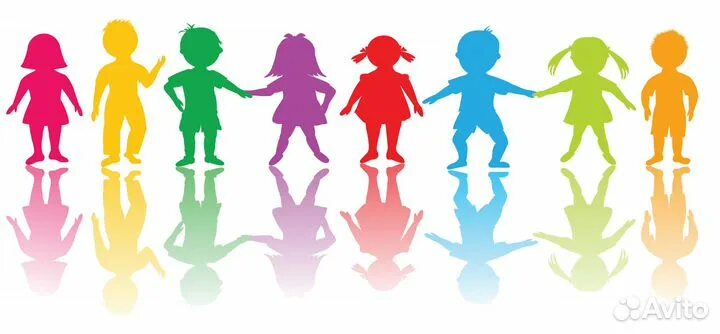 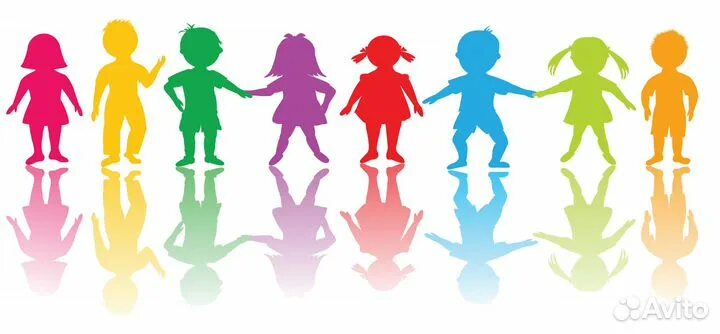 Медиасопровождение
На  официальном сайте Управления образования, культуры, спорта и молодежной  политики администрации Аромашевского муниципального района имеется тематическая рубрика «Региональная модель наставничества» -http://aromedu.ru/?page_id=14409
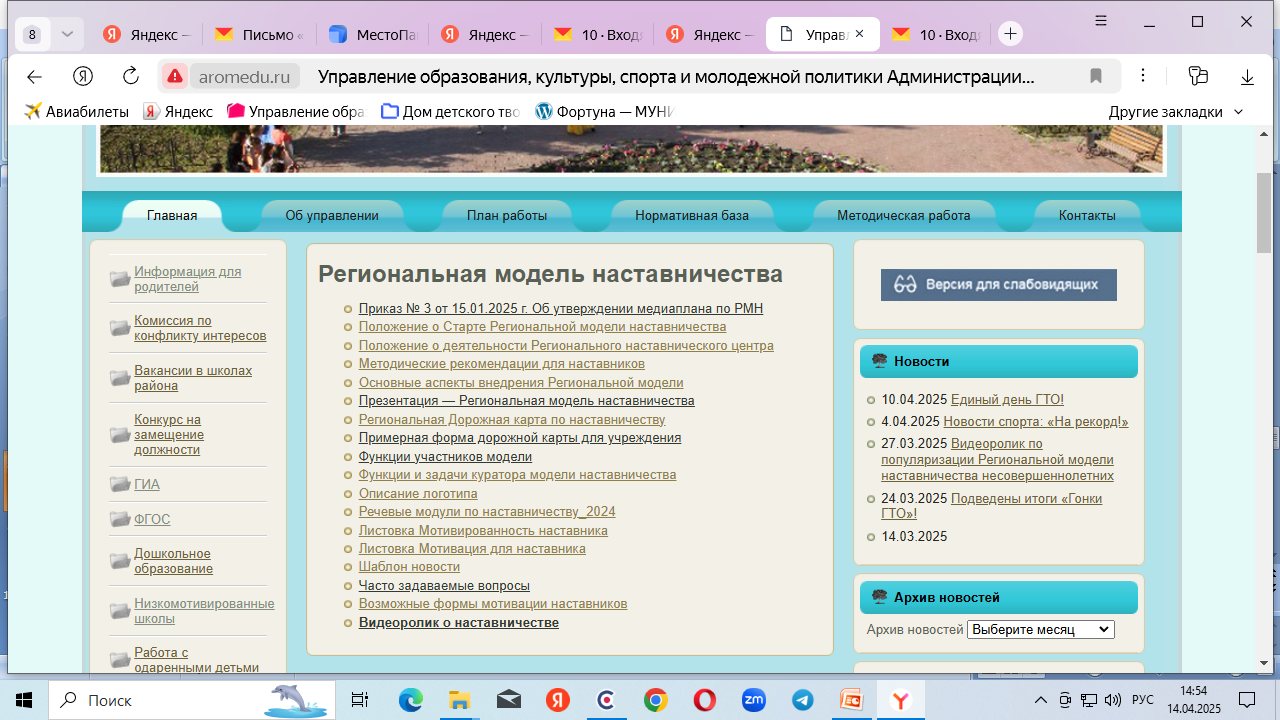 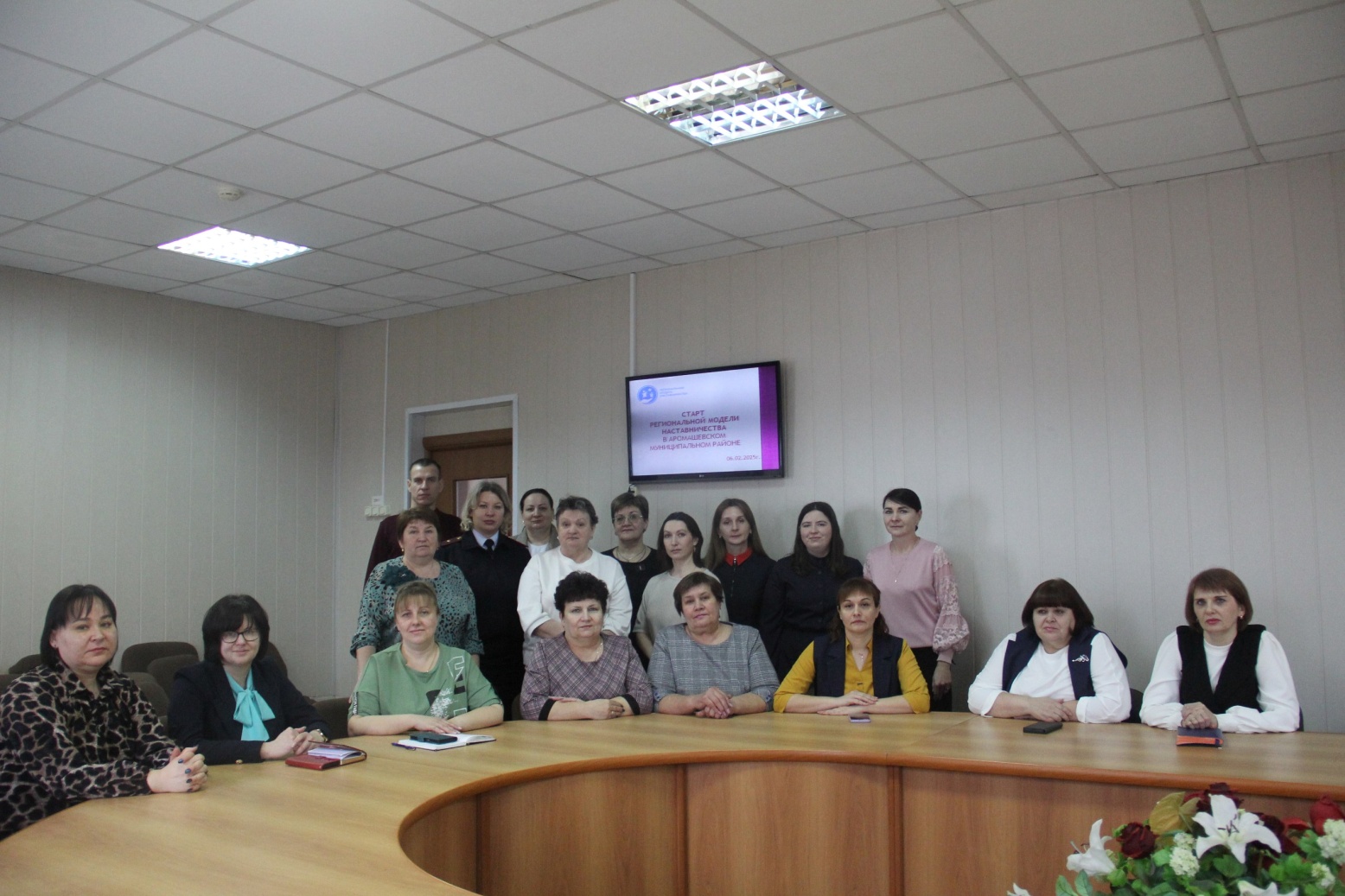 Планы. Прогнозируемые результаты. Предложения
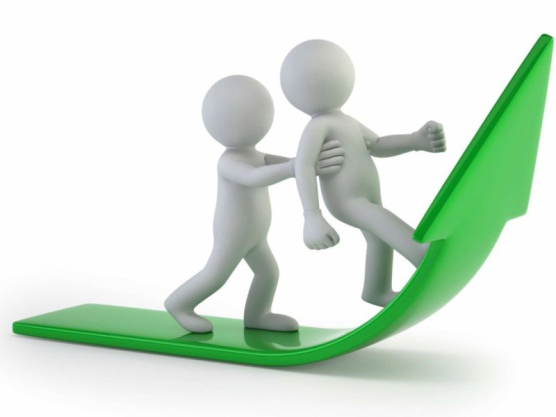 - Вовлечь в  реализацию  модели  наставников  из учреждений дополнительного образования;	- Недопущение совершения повторных преступлений и /или антиобщественных действий, несовершеннолетними, вовлеченными в  программы наставничества;
- Вовлечь 100 % несовершеннолетних, находящихся в социально опасном положении, включенных в областной межведомственный «Банк данных семей и несовершеннолетних» по причине совершения преступлений и /или антиобщественных действий, в  программы наставничества.
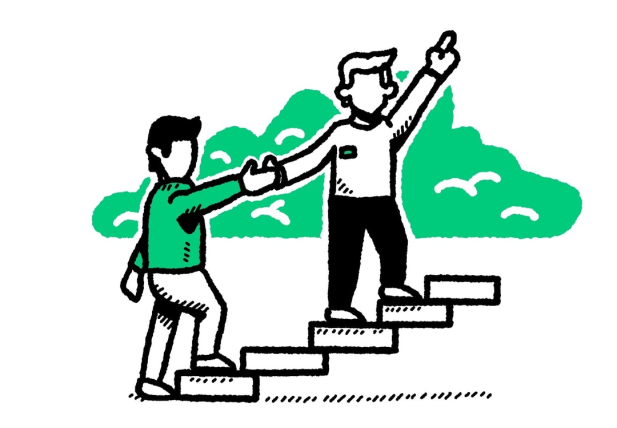 Благодарим за внимание!
контактные данные координатора Аромашевского муниципального района – тел. 8(34545)2-27-63, e-mail: aromashevomolpol@yandex.ru